Website Building
Weebly for Education
By Lisa Wensmann
AGENDA
Free sites for website building
Features of Weebly
Build a Classroom website
Set up student accounts.
Work Time
Free Web-authoring Sites
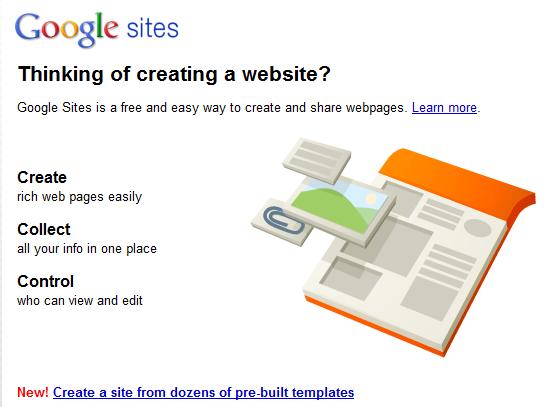 Google Sites:  Not as many options as Weebly
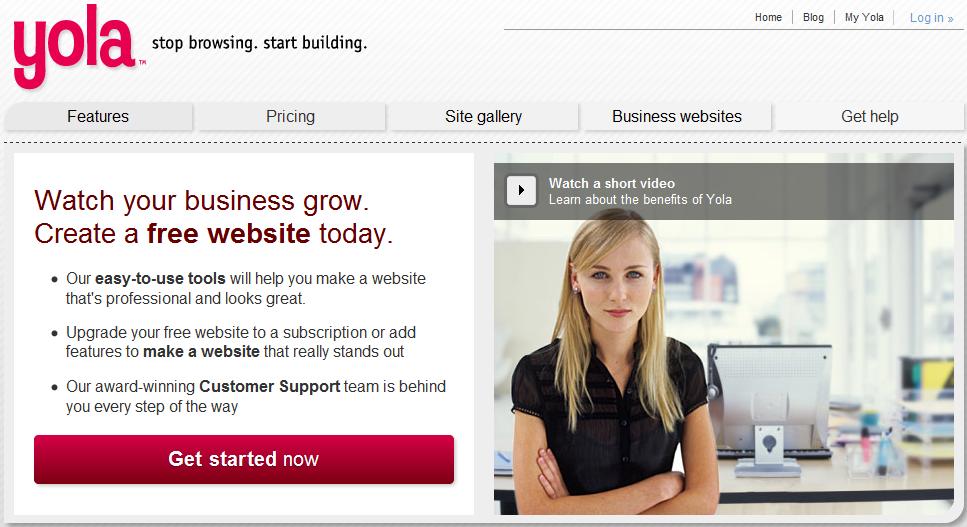 Yola: Geared towards business websites.
WEEBLY
Has functions specifically for use in education and the classroom
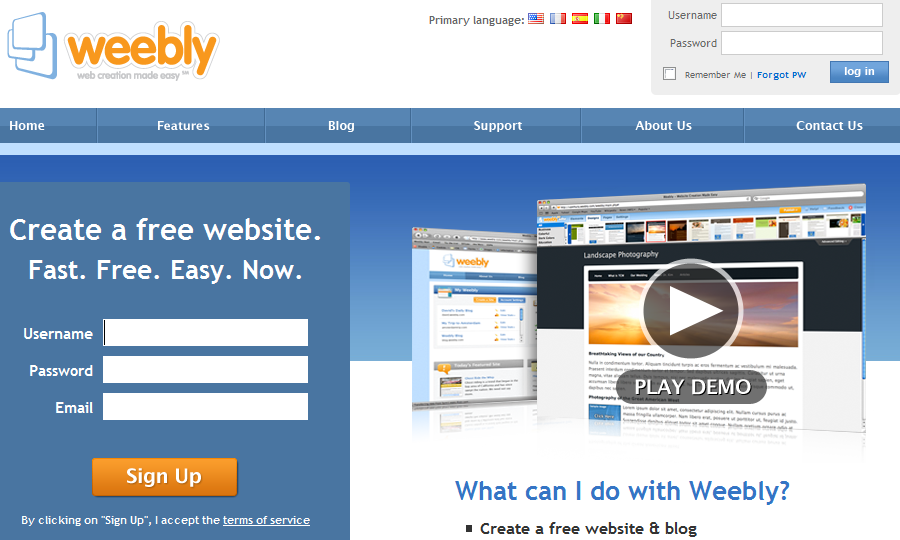 Features:
Build a class website
Create a classroom blog.
Allow students to build password protected web pages and blogs
Subscribe to create a custom domain and access more features.
Sign up
Go to www.weebly.com
Sign up for free.
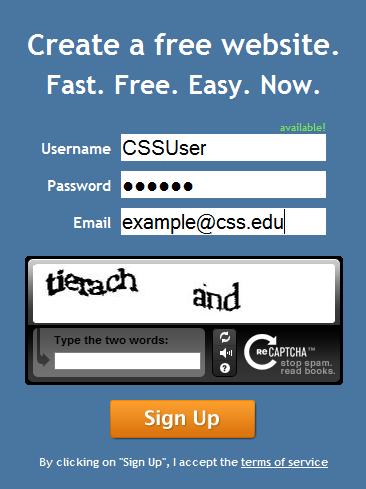 Insert Username of your choice.
Create a password at least 4 characters long
Enter your 
email address
Enter the words
 you see.
Creating a Website
Choose a title
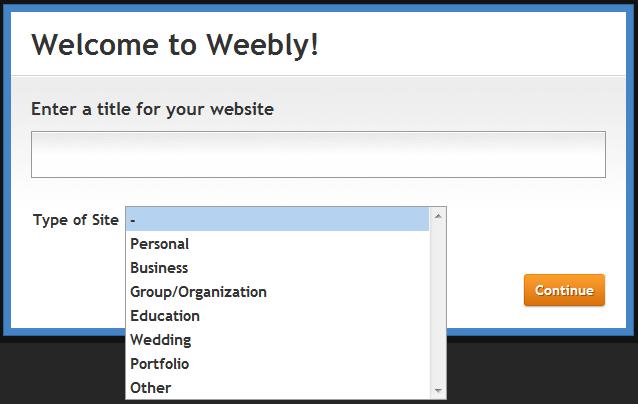 Choose
“Education”
Click Here
Creating the site
Choose unless you plan on purchasing a subscription
~
Design
Choose a template
Edit text styles.
Creating Pages
Click to create a new blog
Click to create a new page
Edit Page settings
Building the page.
More elements listed under each tab.
Publish
Click on the publish
		 button
You will be asked to choose your domain again.
Once the site is published you can share it on 
	Facebook or 
	Twitter.
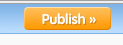 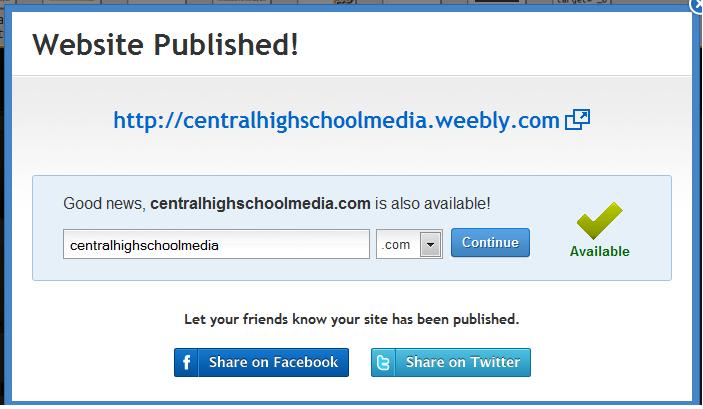 Student Webpages
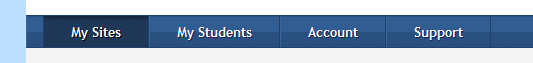 Click here to begin
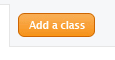 Click  on
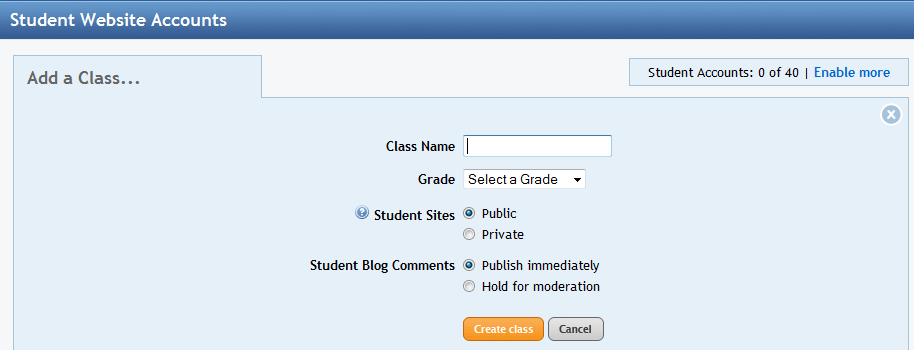 Create your class
Add students
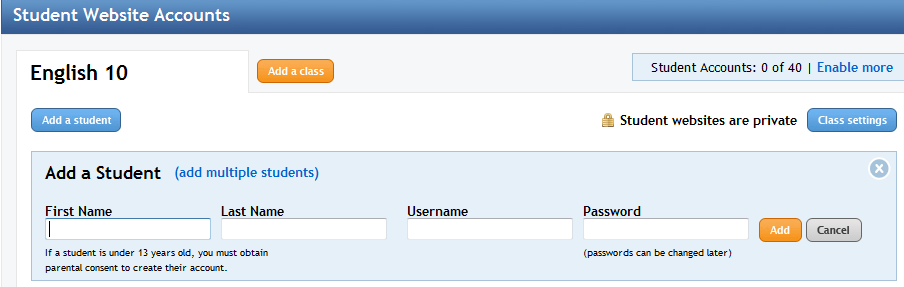 Click on “Add a student”
Add up to 40 students
Students can use this to log on to students.weebly.com
What have you learned?
Before you leave please take some time to work with this technology and fill out the survey provided at the beginning of this presentation. 
Completed surveys can be placed in the basket by the door.
Thank you!